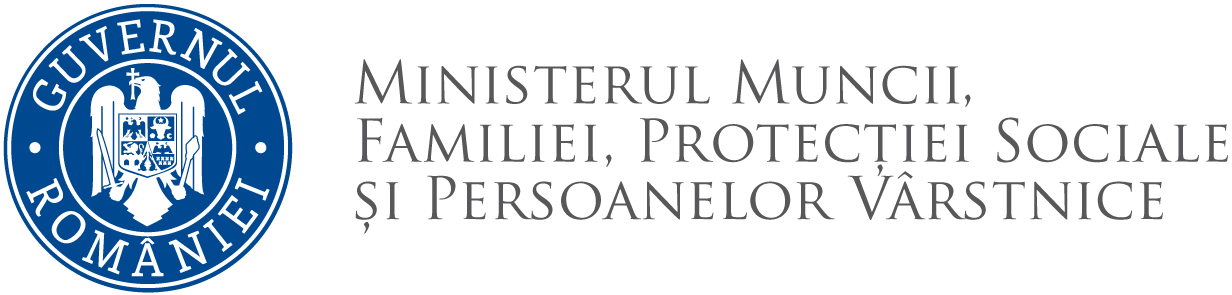 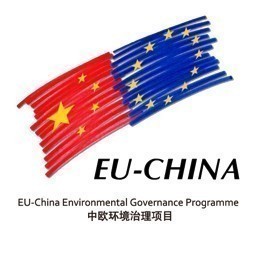 Social Protection Reform Project中国-欧盟社会保护改革项目
Study visit on “Social assistance: legal framework, minimum standards of living and services for specific vulnerable groups”

13th – 14th June 2016 

Hotel Capitol, Bucharest, Romania